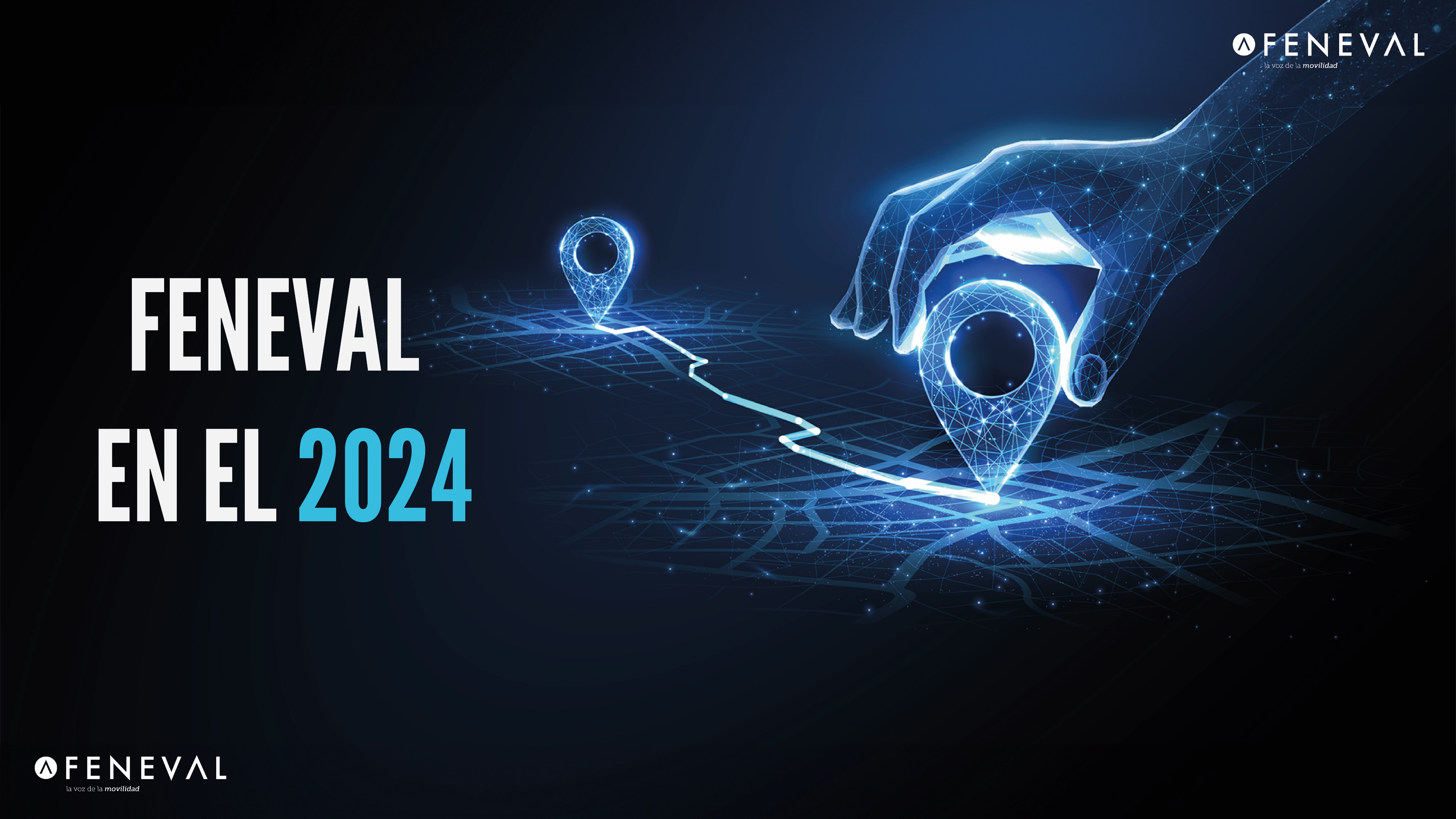 [Speaker Notes: Solo imagen]
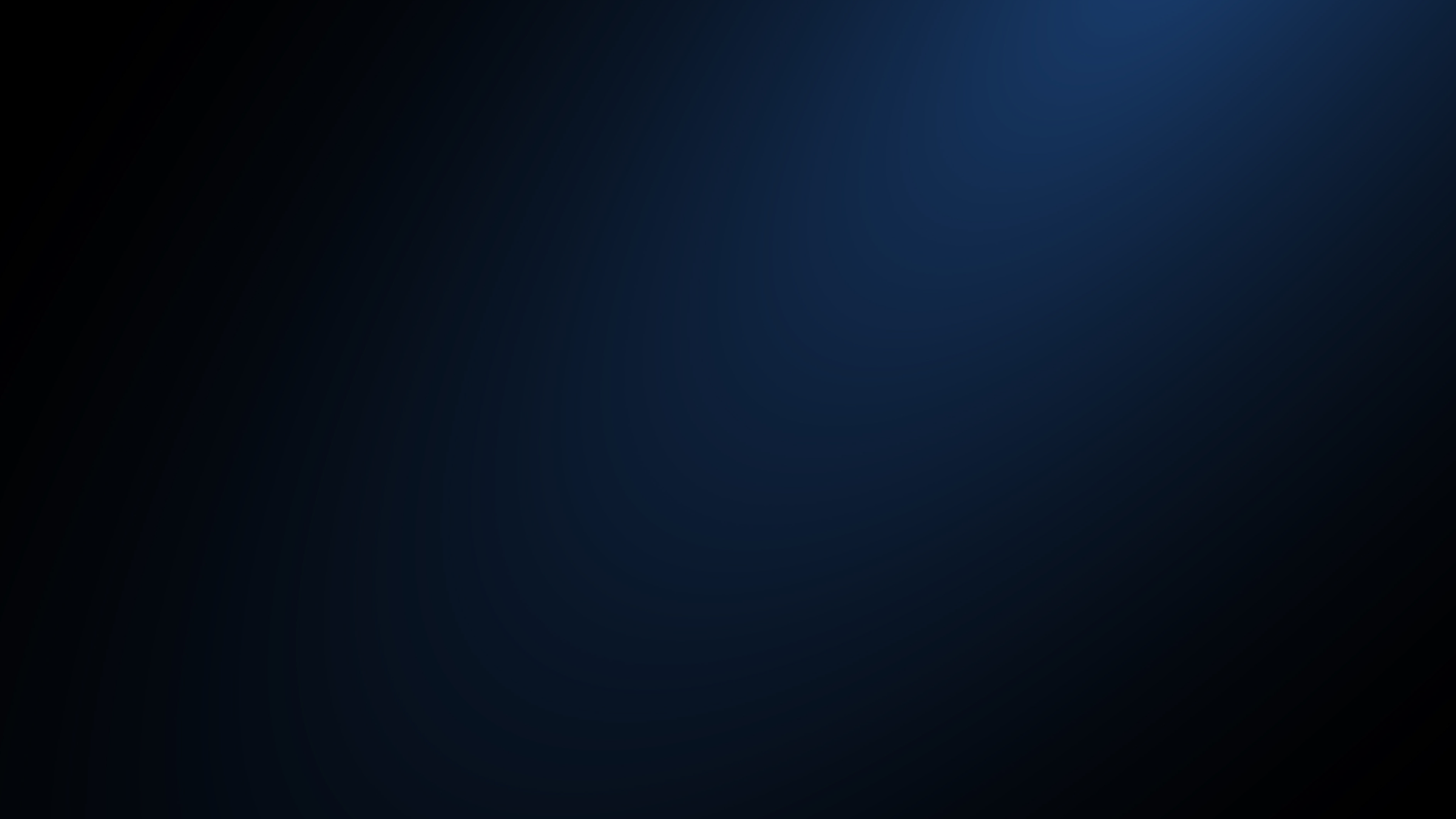 HITOS FENEVAL
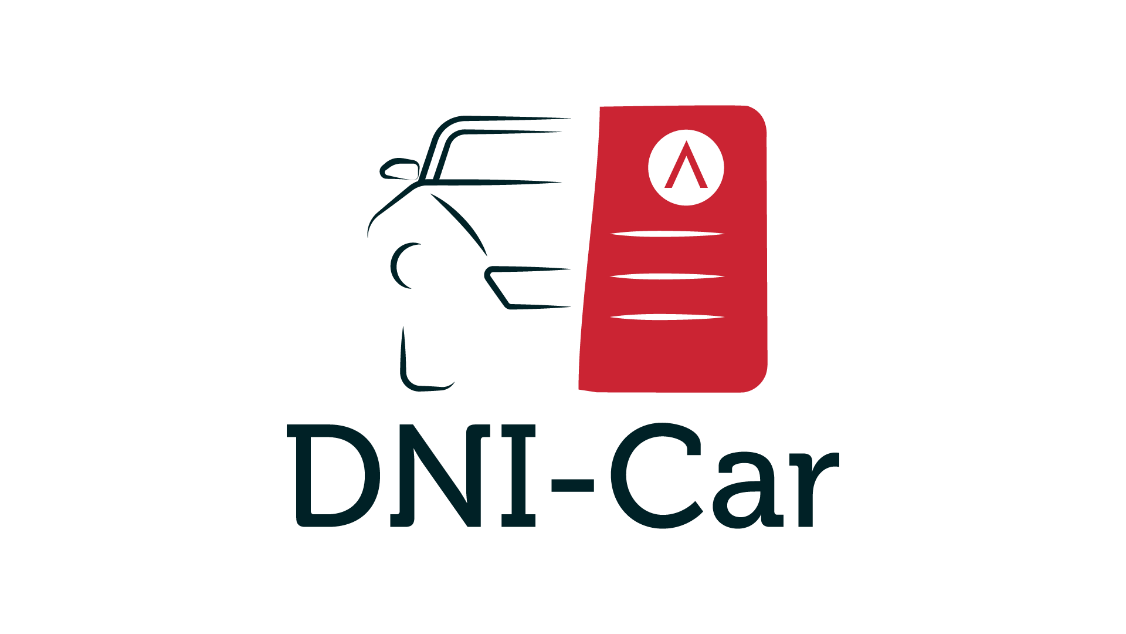 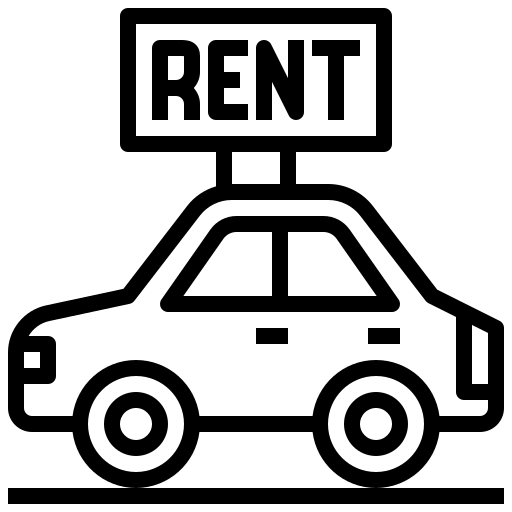 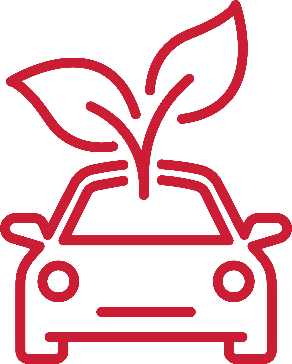 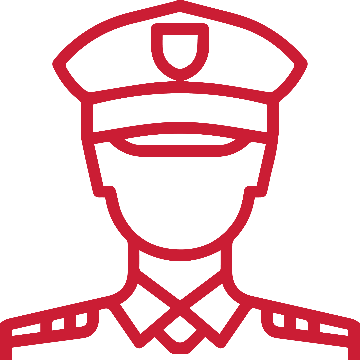 Leaseurope
RD 933/2021
DNI-Car (ITV)
Ley de Movilidad Sostenible
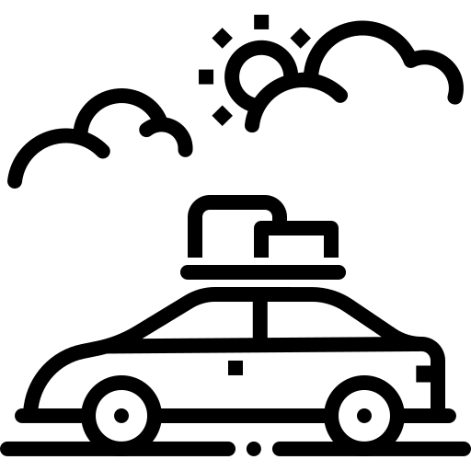 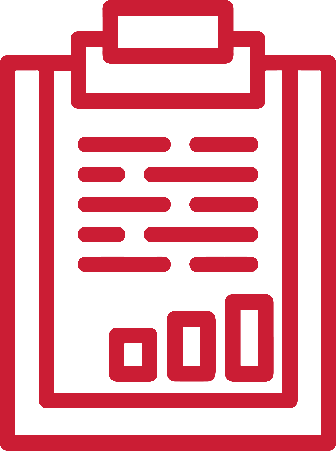 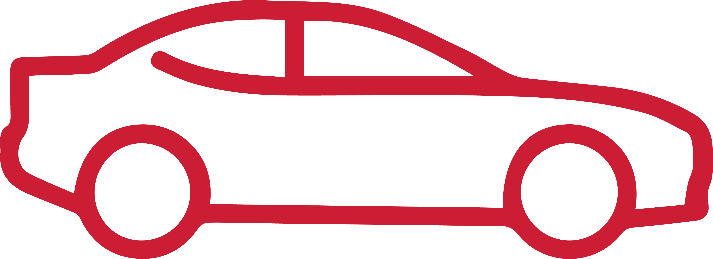 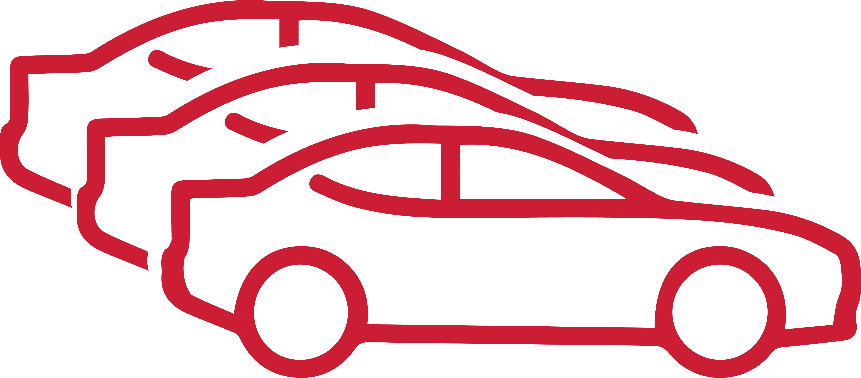 Movilidad como derecho
Informe Baleares
Vehículos isla Ibiza
VTC
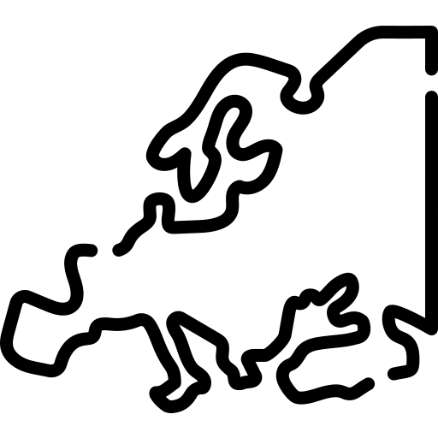 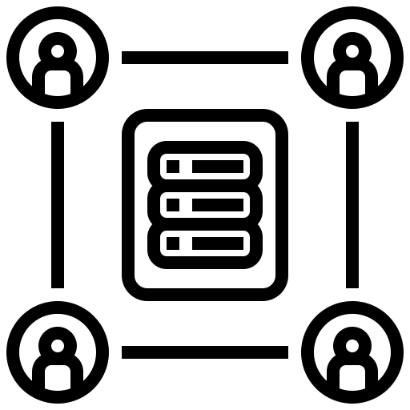 Convenio Colectivo Nacional
Datos vehículos Europa
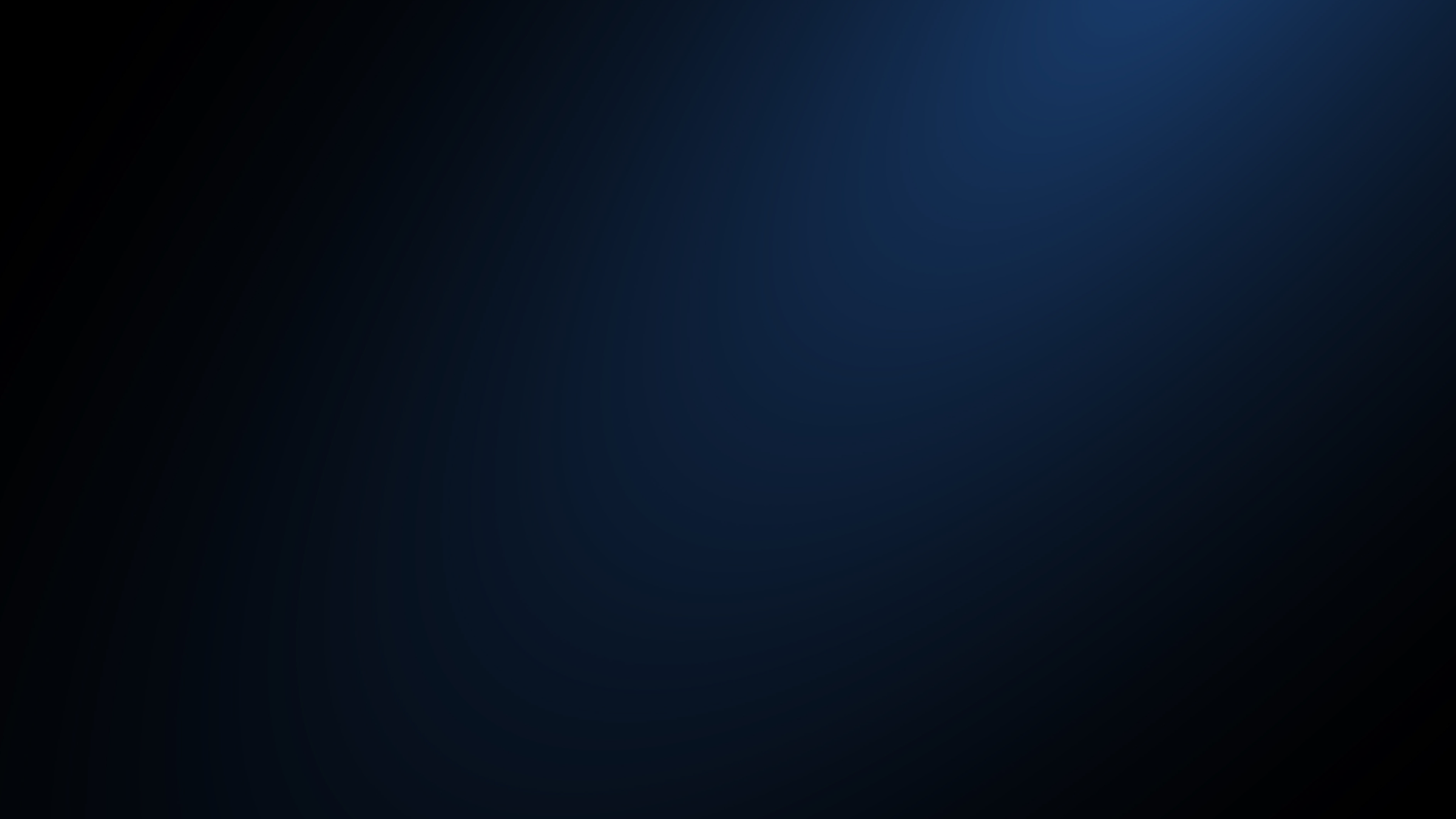 Turismo: Reunión Secretario de Estado Turismo, CEOE TURISMO, SEGITTUR
Digitalización documentos vehículo DGT -  FICHA TÉCNICA
Ley de Movilidad Sostenible
Zonas de Bajas Emisiones (ZBE)
Real Decreto 933/2021 – Min. Interior, Min. Turismo, Consejo Turismo CEOE
Baleares – Reuniones: pte. Consell Ibiza, dra. Gral. Transportes Baleares, Estudio MSI
FITUR
Global Mobility Call
Neutral in Motion: relación ANFAC, FACONAUTO, GANVAM, SERNAUTO, AER
Comité de Movilidad AMKT
Gaia-X Spain: Espacio de datos: Desafíos, casos de usos y
      programa de Subvenciones
Comité y Consejo Nacional de Transporte Terrestres y de Carretera
 Ministerio de Transportes
Convención de Leaseurope en Benidorm
Grupo de Trabajo de Infraestructuras de Recarga de Vehículos Eléctricos
Convención ARAC Portugal
HITOS FENEVAL
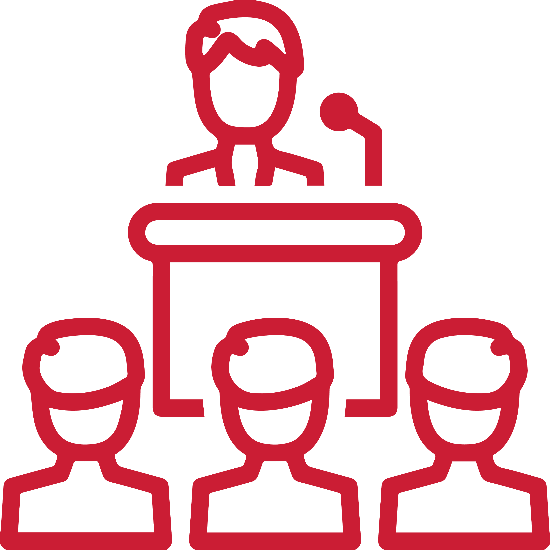 Presencia en foros
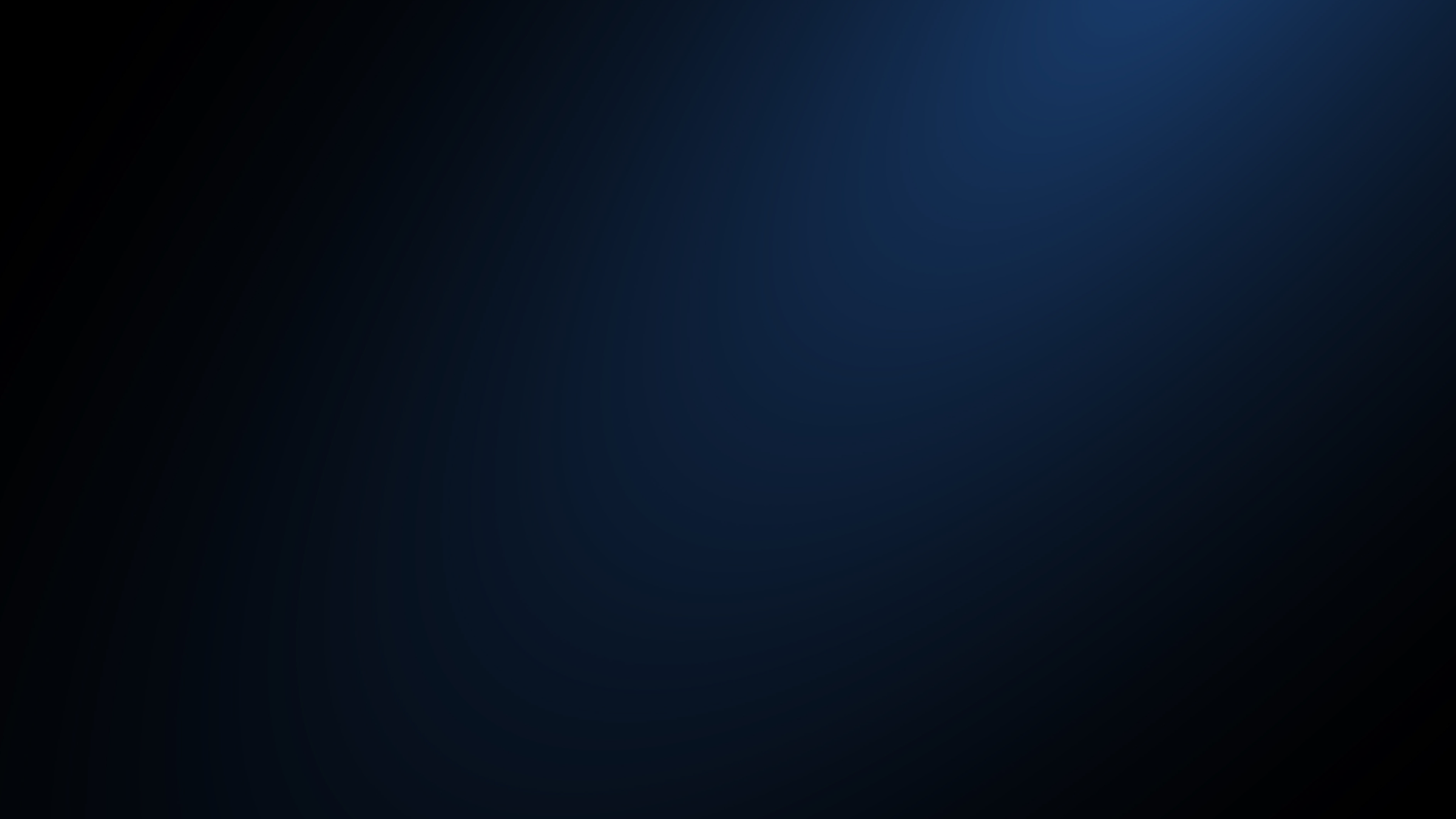 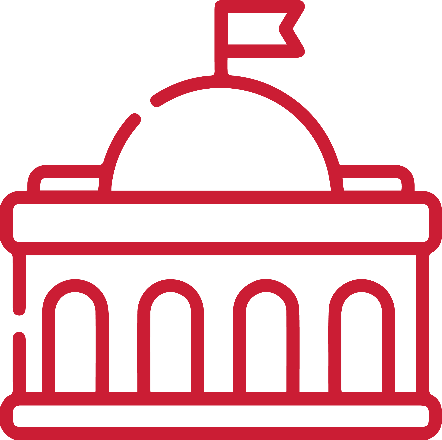 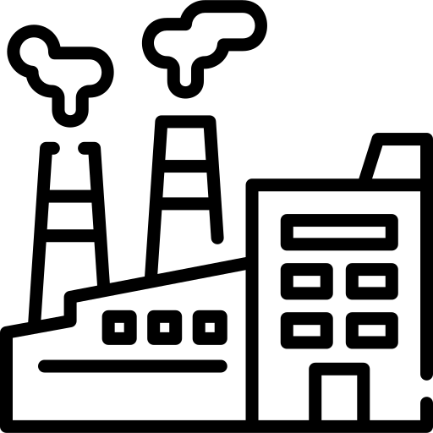 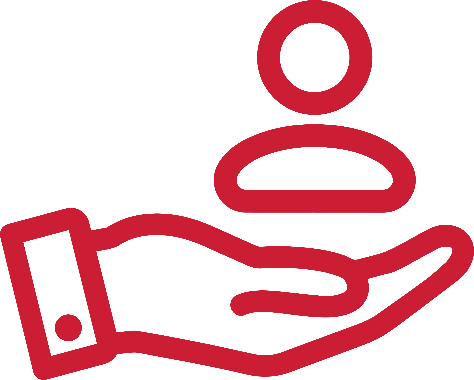 V
V
INSTITUCIONES
FABRICANTES
V
ASOCIACIONES
v
ENTORNO CONTEXTO
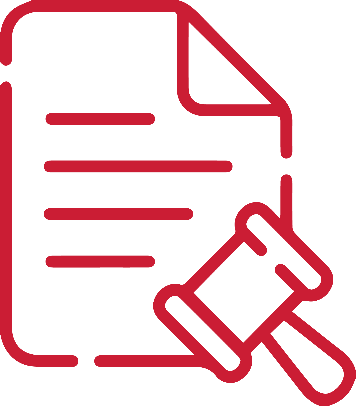 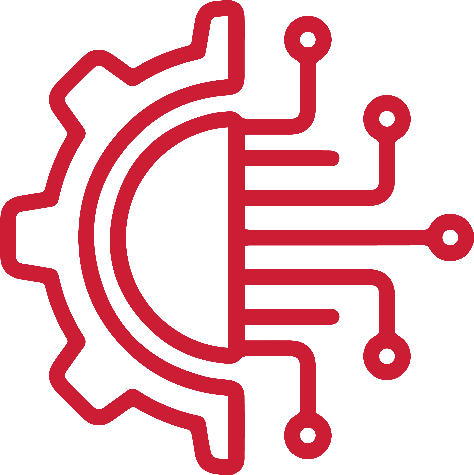 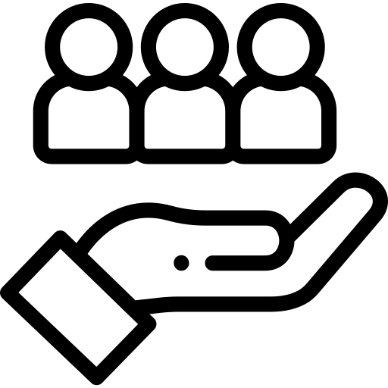 V
MARCO REGULATORIO Y NORMATIVO
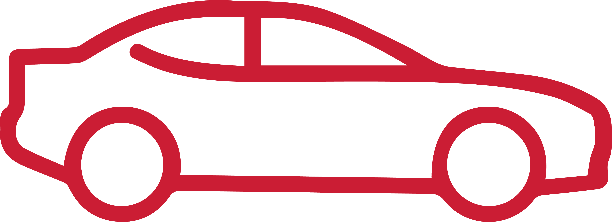 V
V
EMPRESAS DE ALQUILER
V
CLIENTE FINAL
INFRAESTRUCTURAS
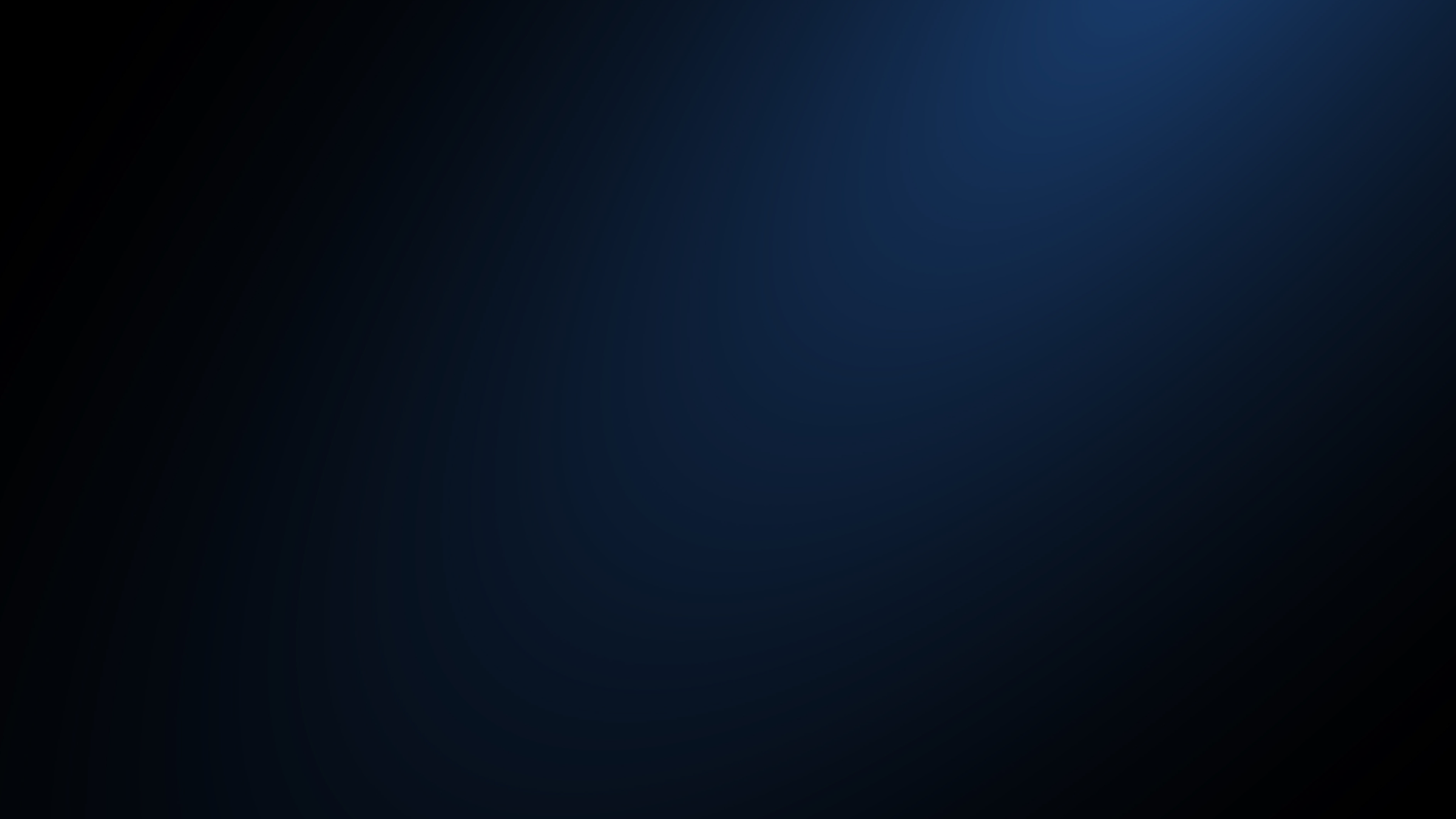 MERCADO RENT-A-CAR
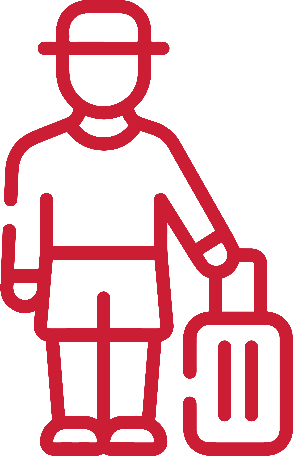 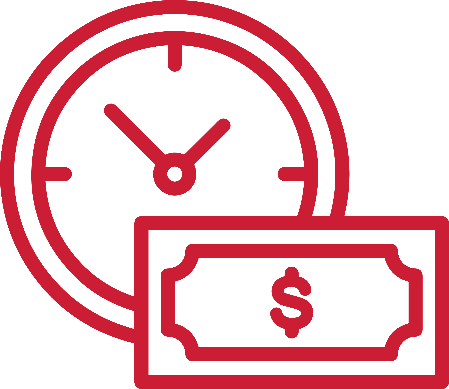 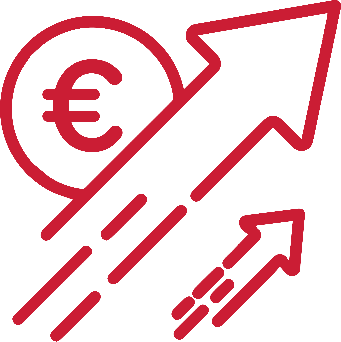 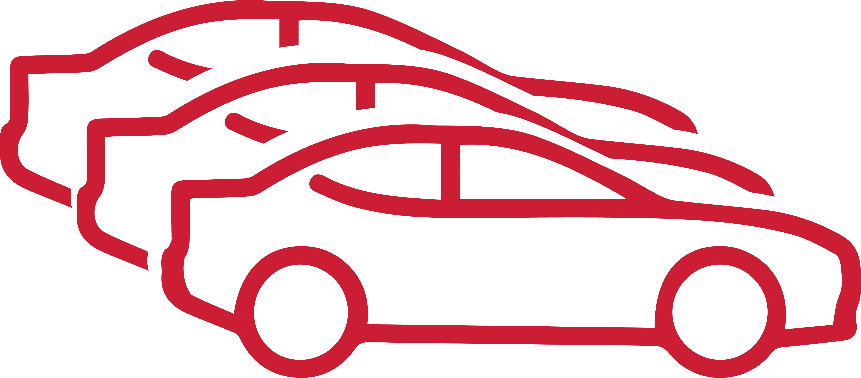 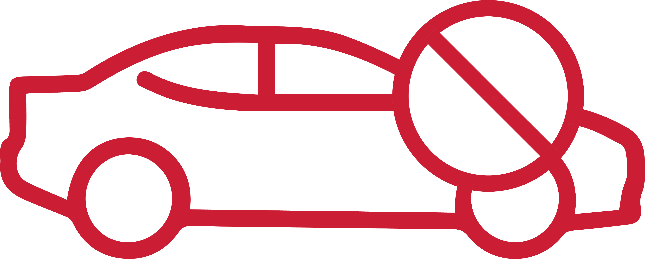 Gran peso del TURISMO extranjero
Subida de COSTES
Incremento DEMANDA
Disponibilidad VEHÍCULOS
Continuidad FACTURACIÓN
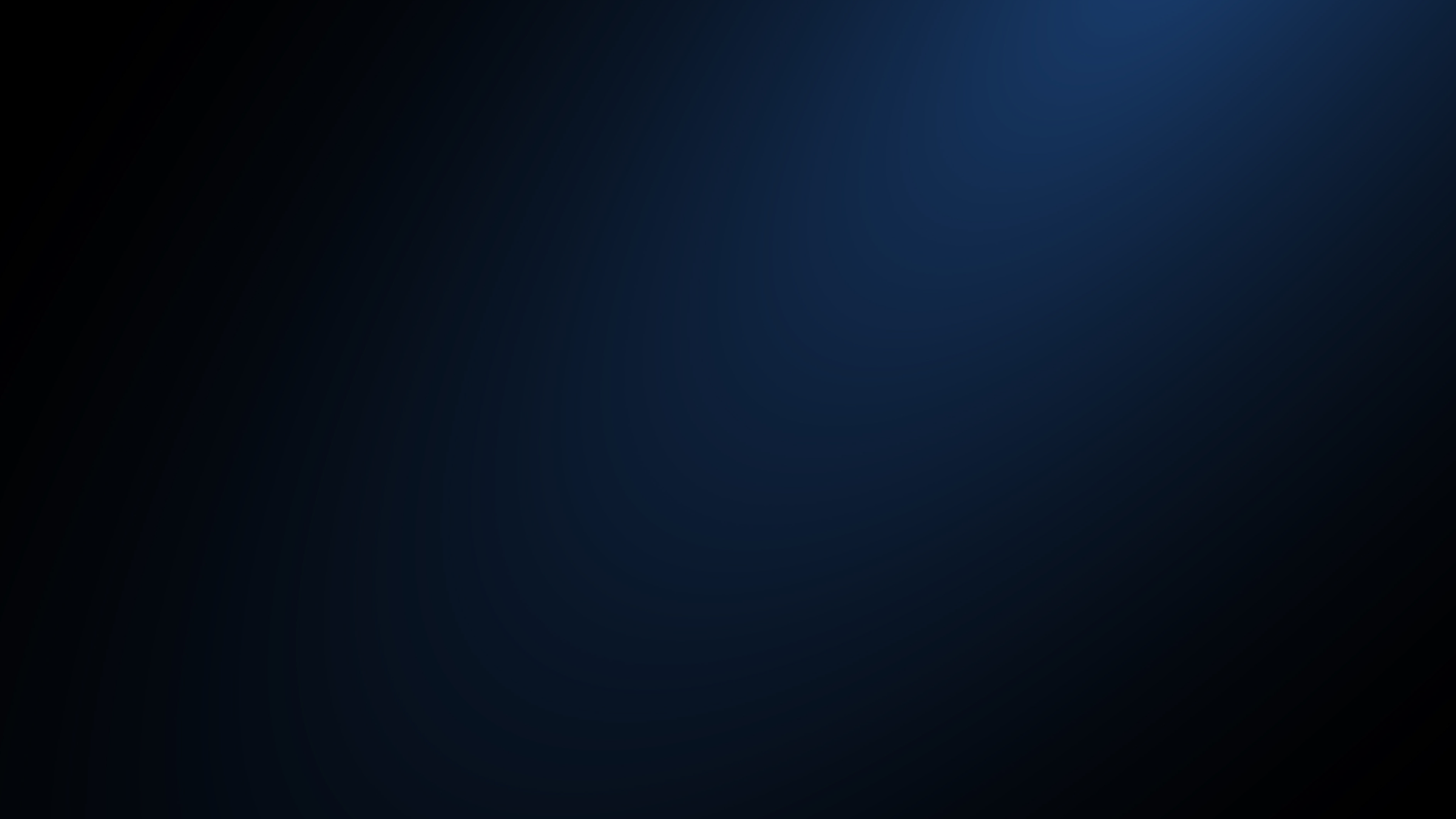 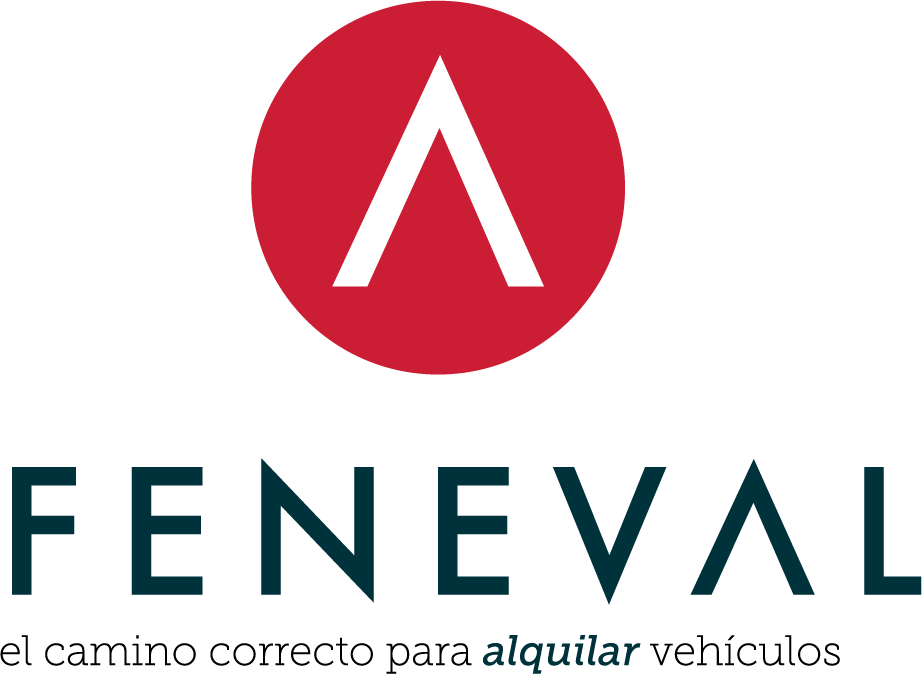 Hemos vivido un buen 
2024 
pero…
existe margen de mejora…
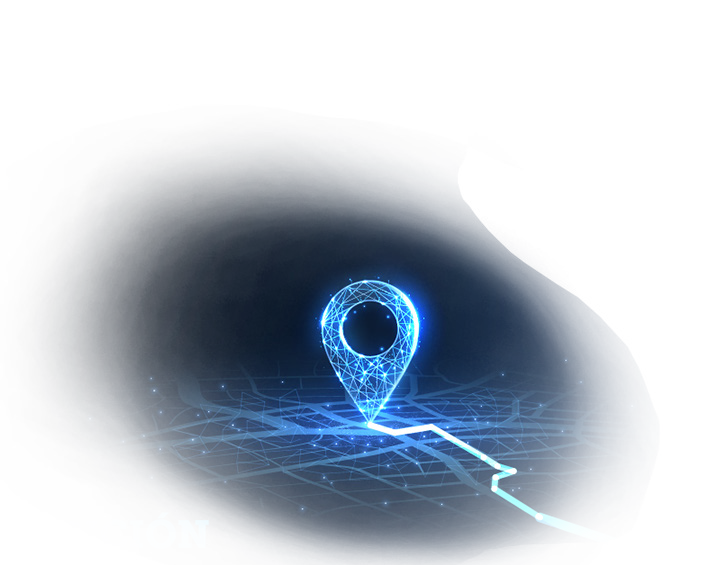 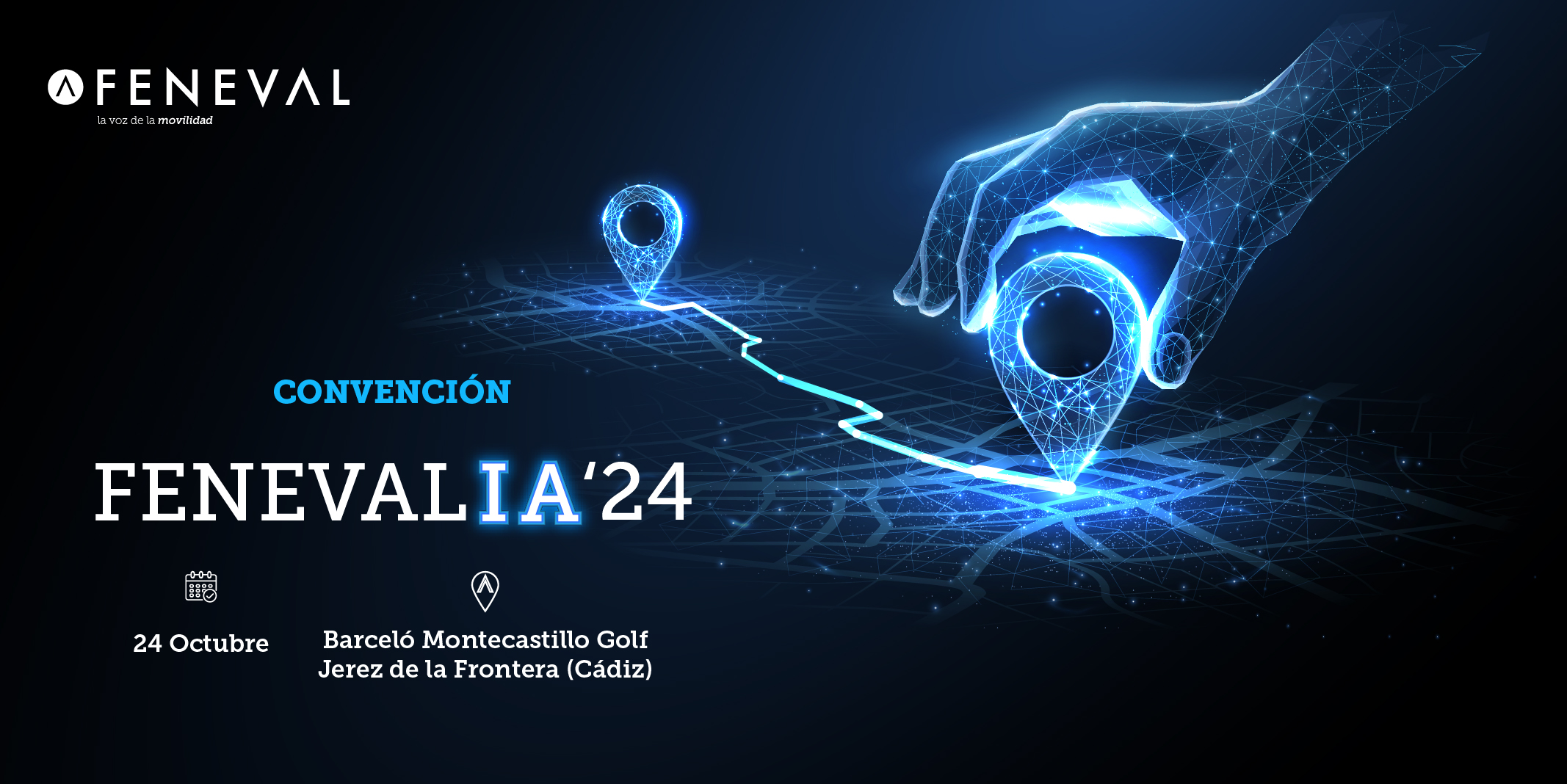 [Speaker Notes: Solo imagen]